Old Man Abe
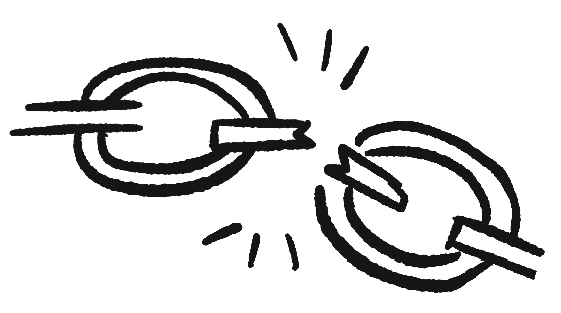 #Genesis 12
EXODUS
Funny Man Isaac
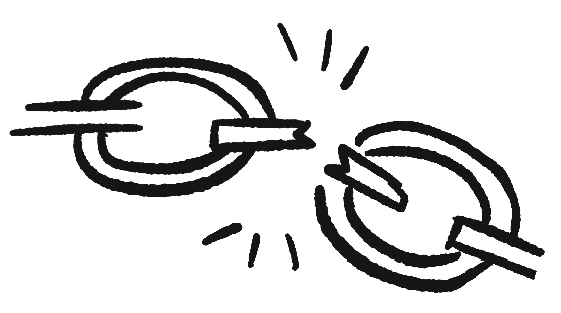 EXODUS
Con Man Jacob
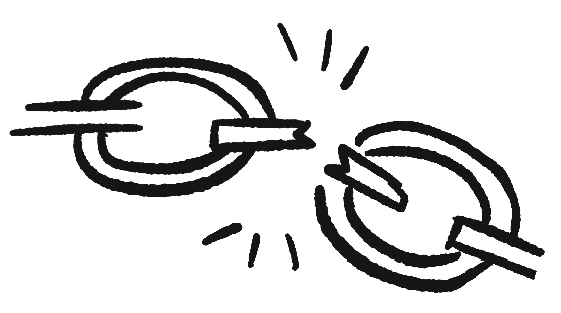 #12Teams
EXODUS
Showman Joseph
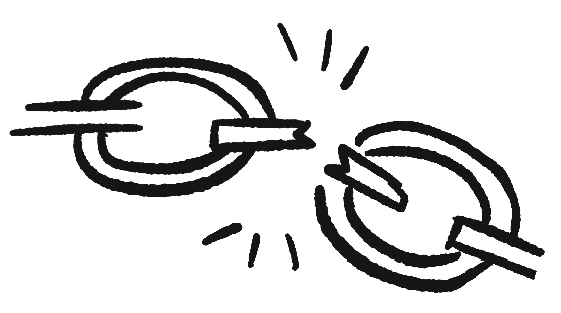 #Reunion
EXODUS
Bushman Moses
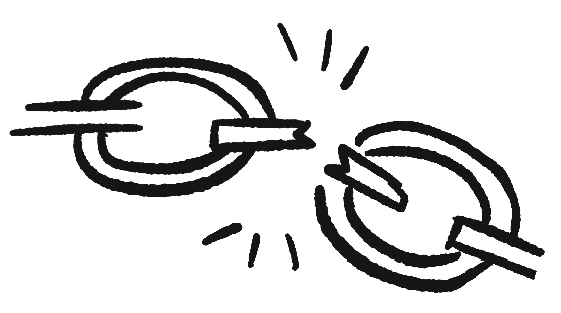 EXODUS
Welcome home Joshua
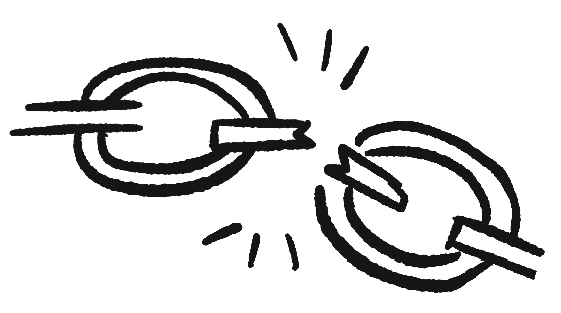 #PromisedLand
EXODUS